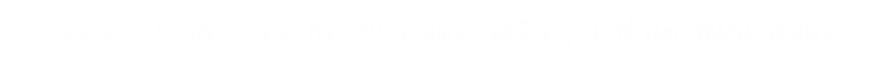 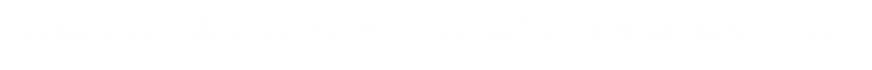 Самарская область Кинельский район, с. Богдановка
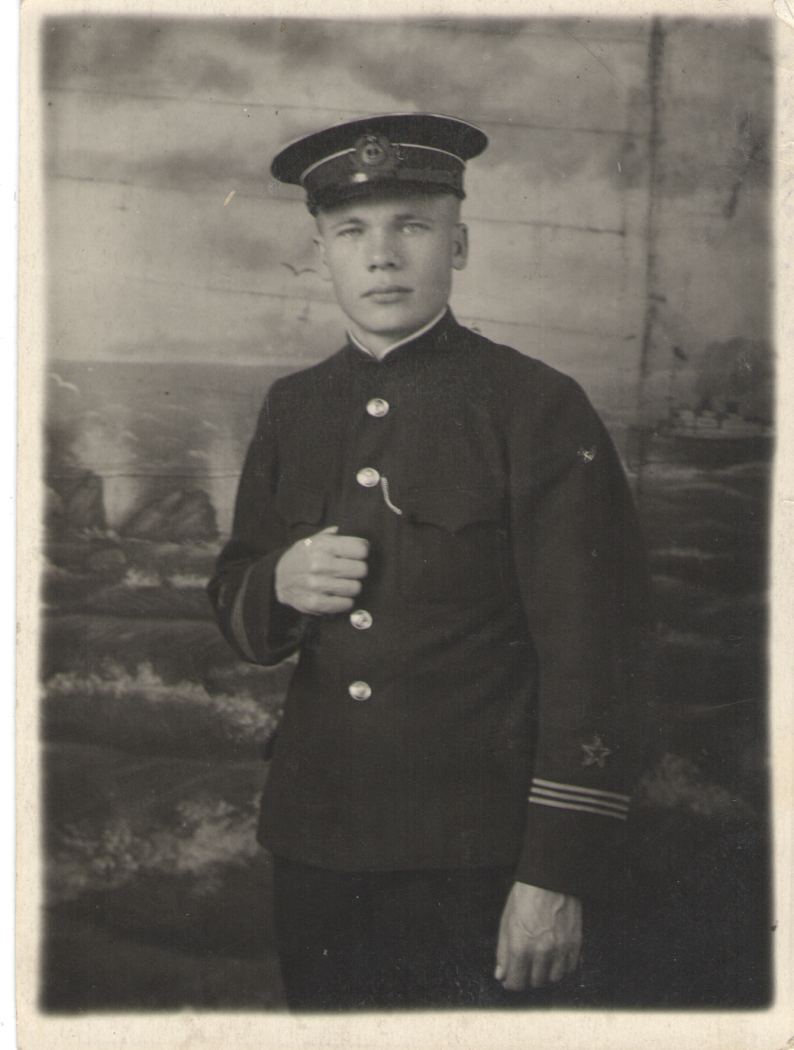 Николай Васильевич Вдовин родился в 1893 году 
в селе Богдановка Кинельского района
Николай Васильевич Вдовин был самым первым учителем в селе. Учительствовать начал после демобилизации из армии. 
Был заведующим четырехлетней школы. Николай Васильевич 
проводил занятия в школе колхозной молодежи в тридцатые годы. 
Советской стране были нужны грамотные люди, и поэтому начальная школа и школа колхозной  молодежи объединились в одну семилетнею школу. 
Вдовин Н. В. был назначен директором Богдановской семилетки. 
Через год в школу прислали нового директора школы, 
а Николай Васильевич стал работать учителем русского языка и литературы и одновременно завучем. 
В годы войны Николаю Васильевичу было около пятидесяти лет. 
На фронте служил в частях НКВД, род войск: автомобильная мастерская. 
После войны вернулся работать снова учителем русского  языка  в Богдановку.
(информации больше нет).
Фото и материал взят из архива школы, директор школы Екимов Андрей Александрович
Самарская область, Кинельский район, аул Казахский
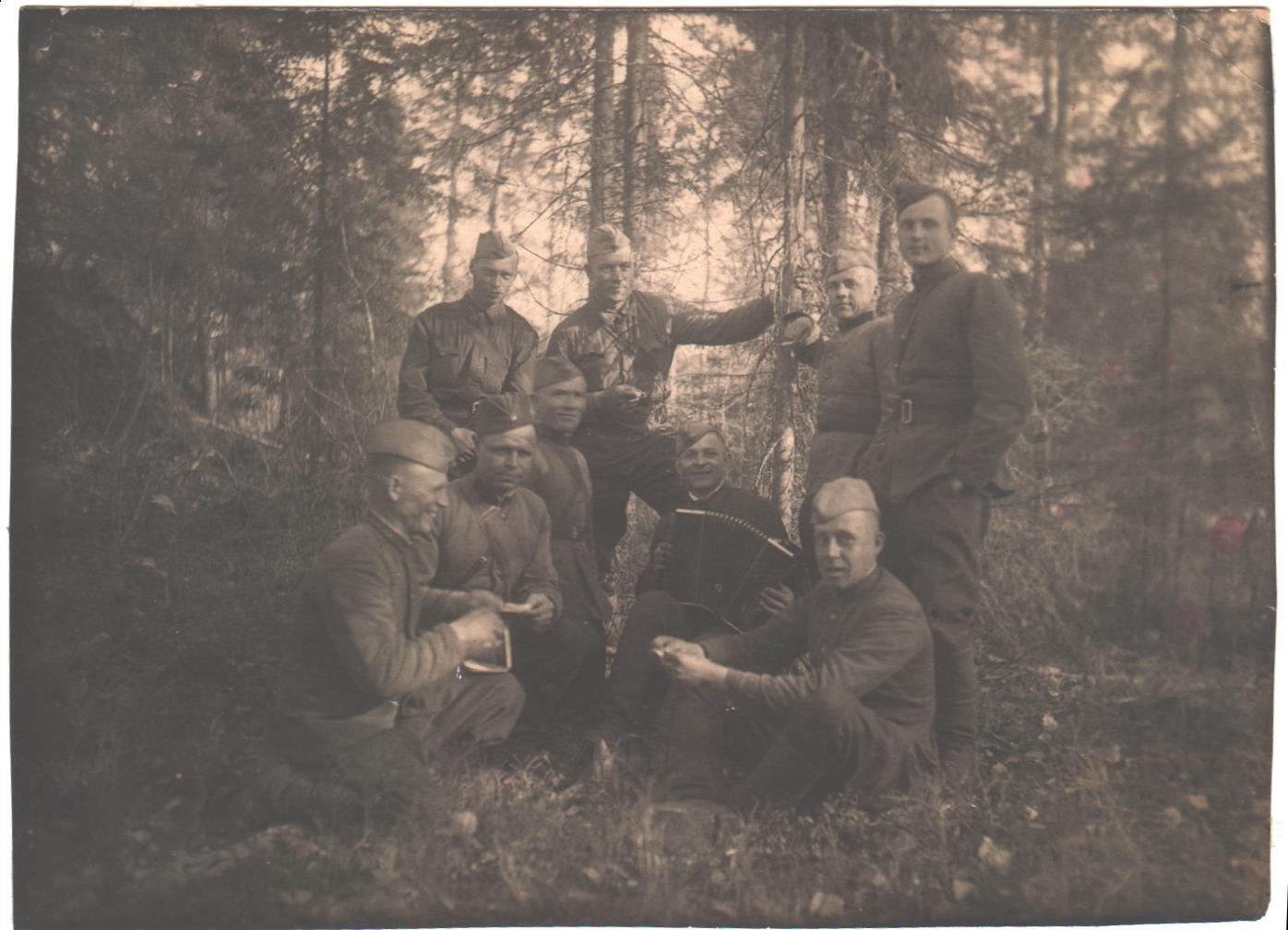 Курилко Егор Матвеевич 1908 г.р.
Курилко Егор Матвеевич воевал на Ленинградском  фронте, в части гвардейской минометной дивизии, артиллеристом. 
Егор Матвеевич Курилко воевал в 1920-х. годах с басурманами, прошел всю Великую Отечественную войну, вернулся домой в 1945г. Умер Егор Матвеевич в июле 1992г.
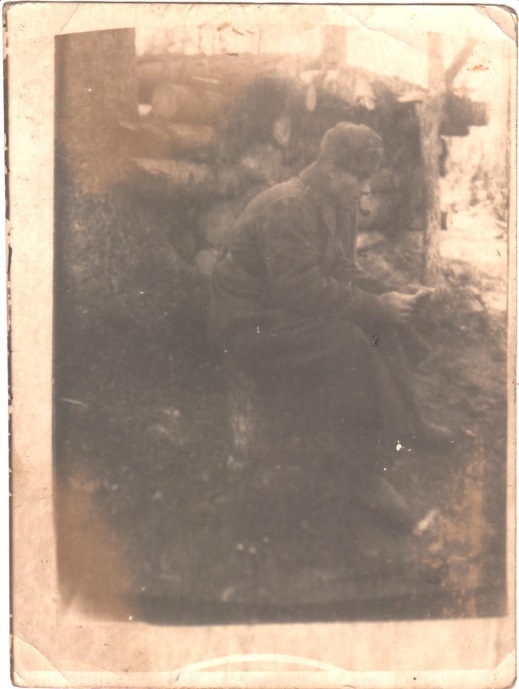 Фотографии Егора Матвеевича Курилко:  
Фото 1 на фото Егор Матвеевич с друзьями с друзьями стоит слева 4, май 1942 год
Фото 2 на фото Егор Матвеевич Курилко «письмо из дома», апрель 1943 год.
Сведения передал сын Владимир Егорович Курилко